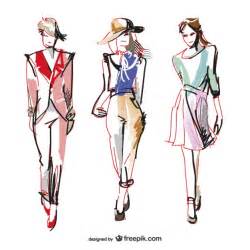 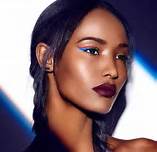 Mode
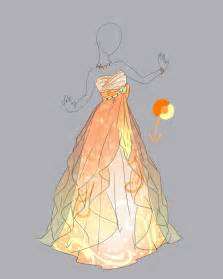 Was ist heute in?
„Der Mode entkommt man nicht. Denn auch wenn Mode aus der Mode kommt, ist das 
schon wieder Mode.„ (Karl Lagerfeld)
Kleidermode
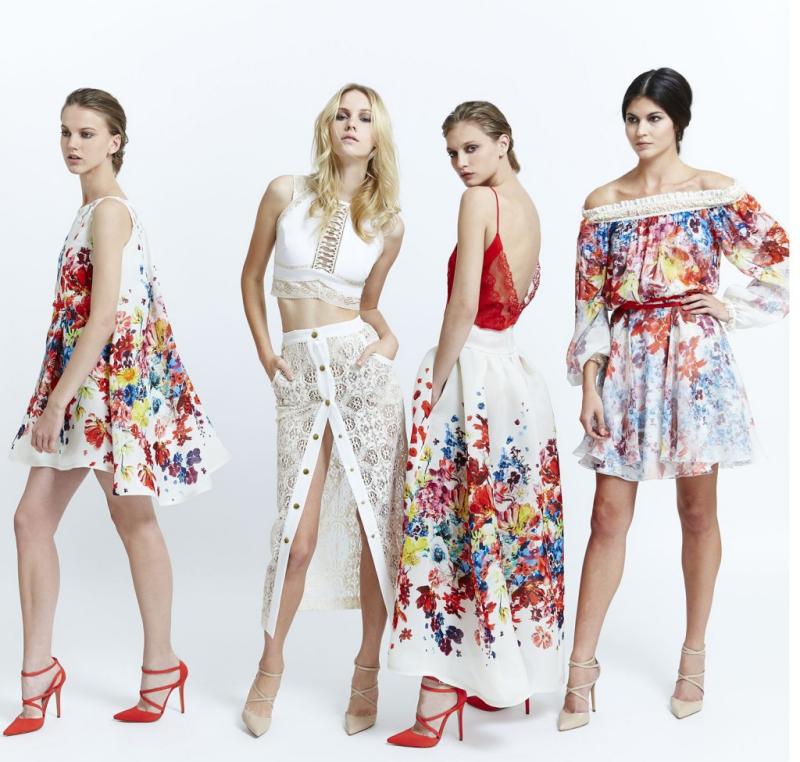 Brainstorming
Wo spielt Mode, außer bei 
Kleidern, noch eine große
Rolle?
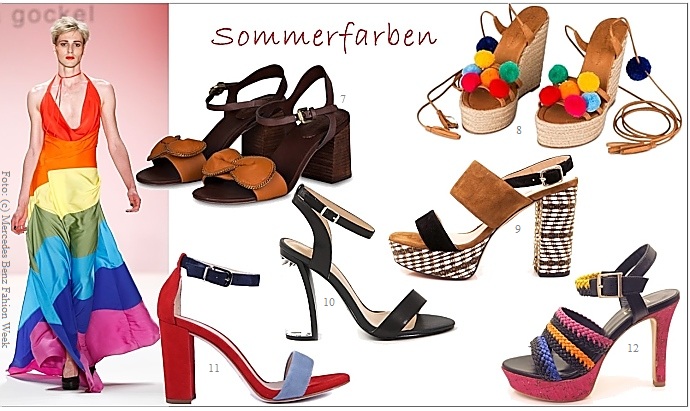 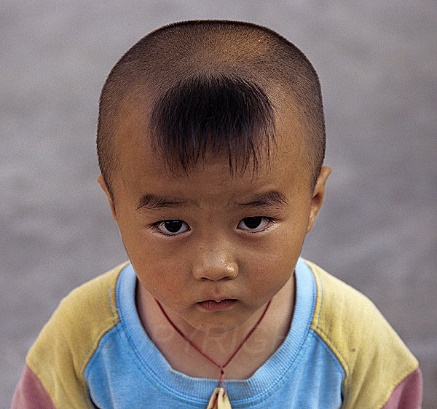 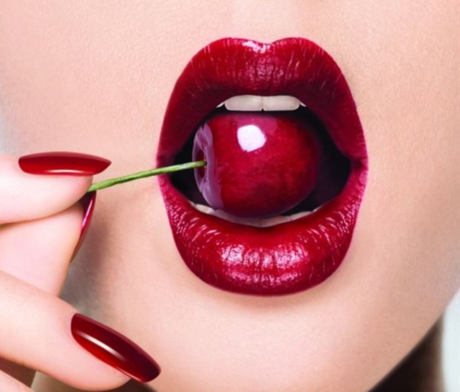 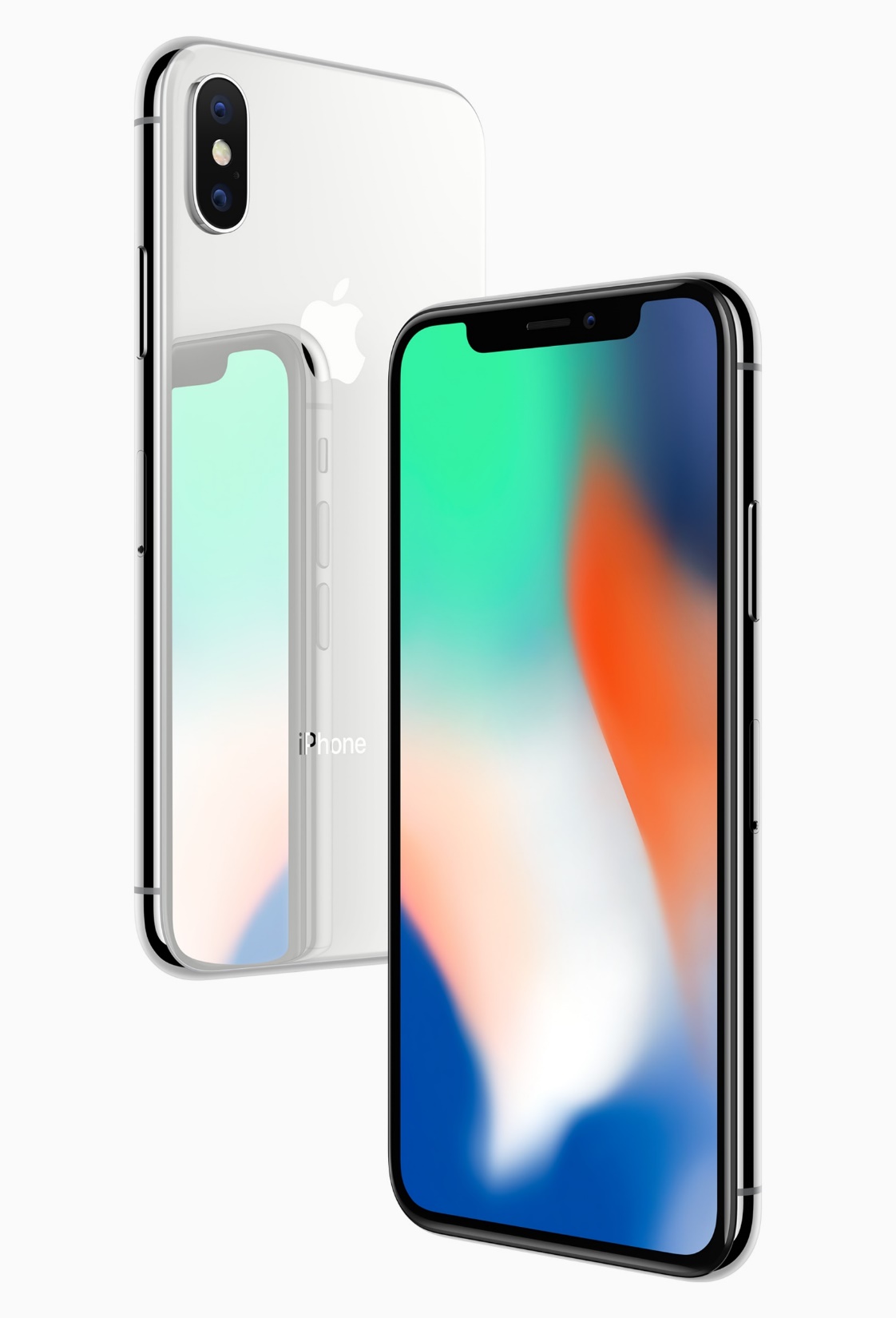 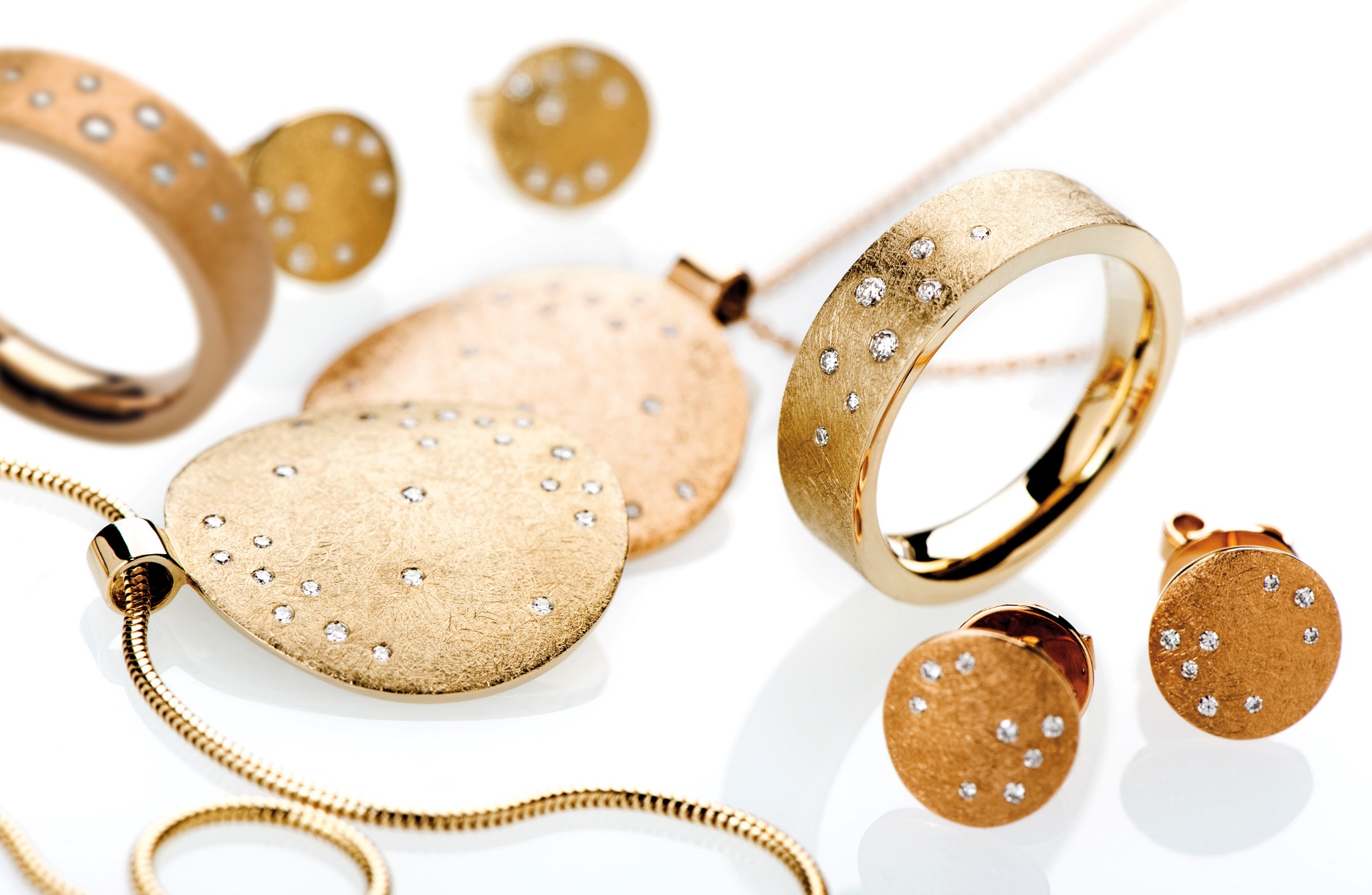 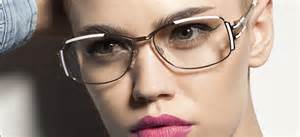 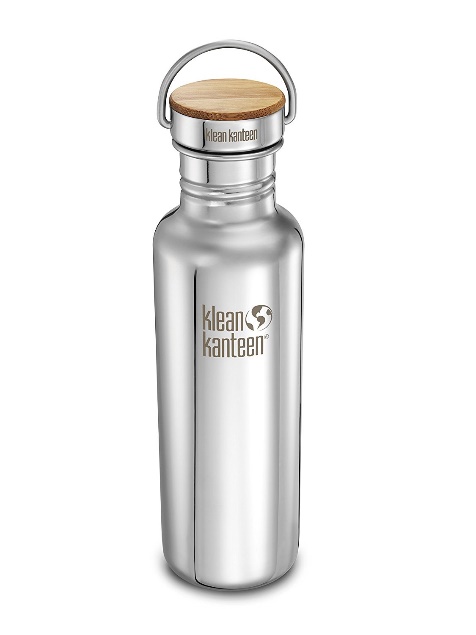 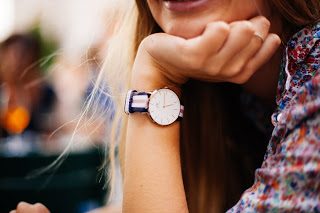 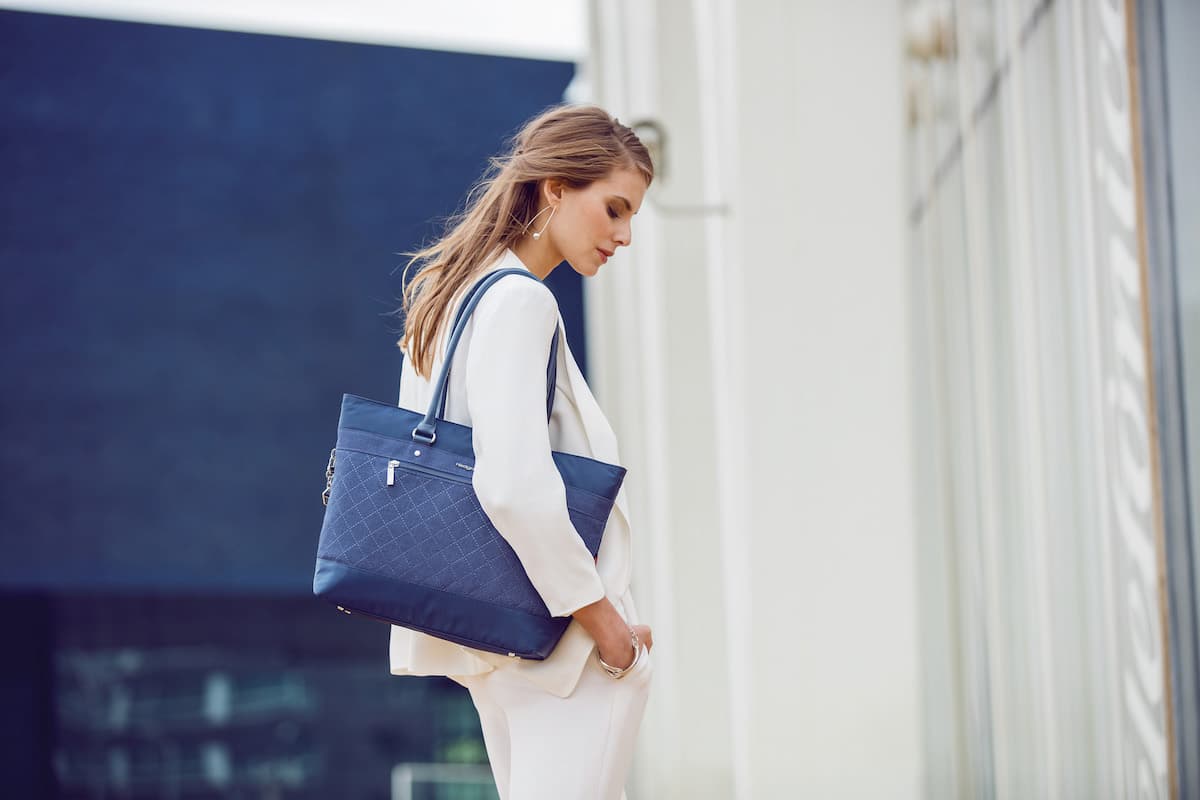 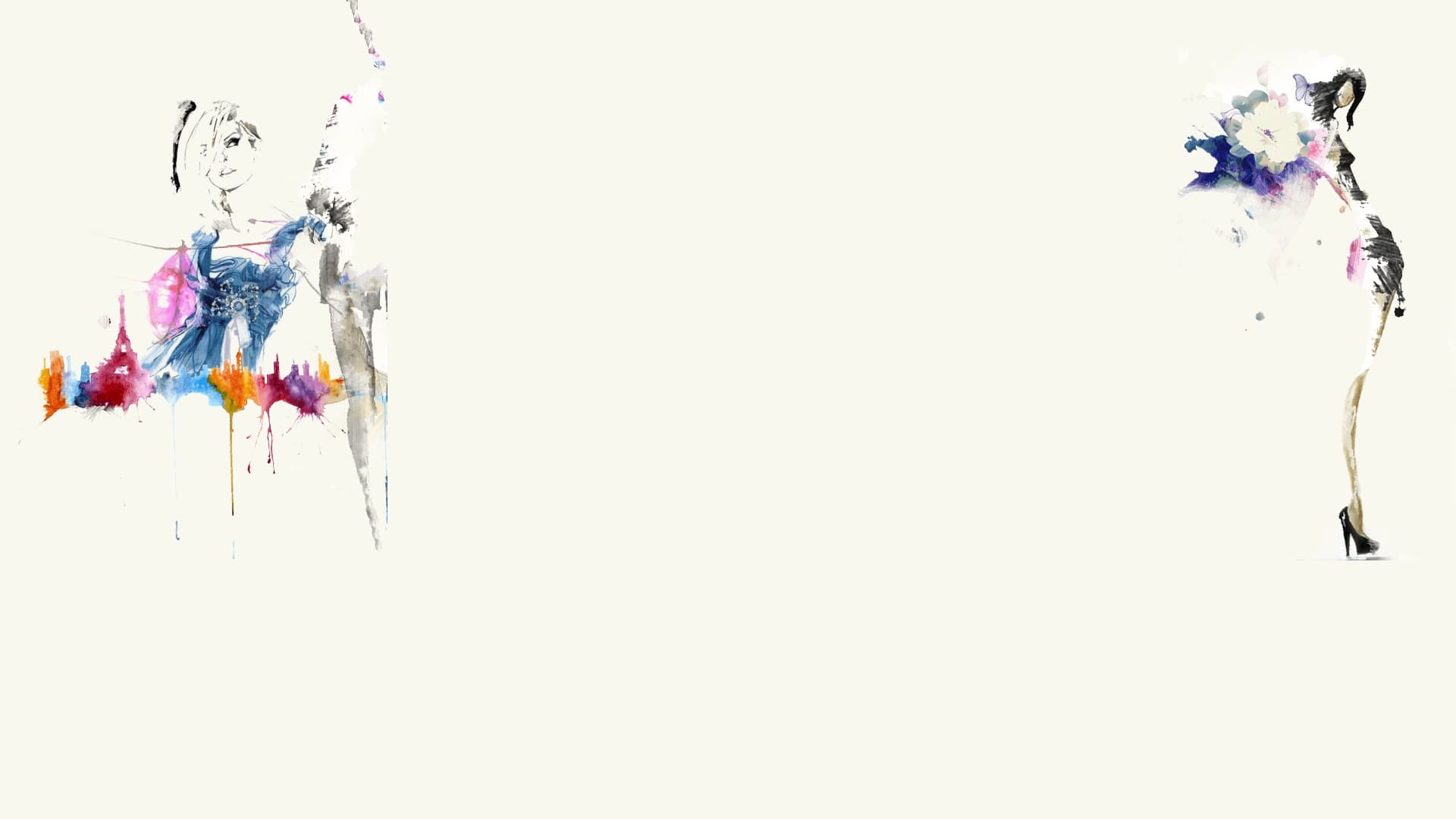 Gruppenarbeit:
Spielen Sie Mode-
berater, was emp-
fehlen Sie für
dieses Jahr?
- Was ist gerade in, was ist out?
- Was sollte man unbedingt haben?
- Welche Farben sollte man tragen?
- Welche Schuhe, Brillen, Uhren usw. sind in?
- Gibt es bestimmte Kombinationen,
   die gut zusammenpassen? - Welche nicht?
Aufgabe:
Mode hängt auch von Geschlecht und Typ ab!
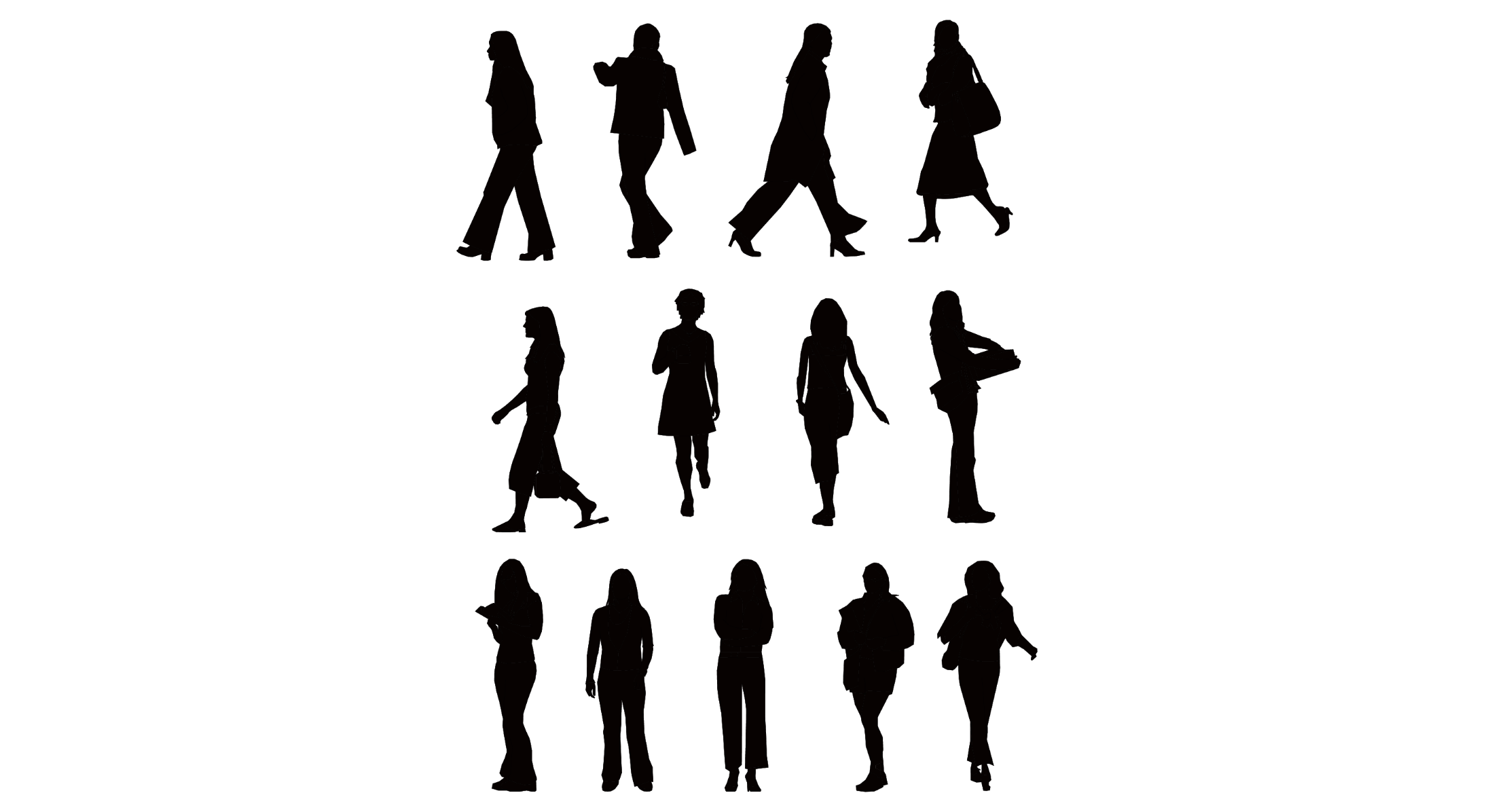 Empfehlen Sie Mode
für bestimmte 
Personen!
Redemittel
Ich finde, Dir steht … (rot, eine Basecap usw.) ganz gut.

Ich denke Du solltest ... (Sportschuhe, Ohrringe usw.) tragen.

… (eine runde Brille usw.) würde ganz gut zu Dir passen.

Ich empfehle Dir … (T-Shirts usw.) zu tragen / anzuziehen.

Meiner Meinung nach würde … (eine Jeans usw.) sehr gut zu … (deiner Jacke usw.) passen.

Vielleicht könntest Du mal probieren … (Nagellack zu ver-    wenden).

… (Blue Jeans) wären toll.

Wie wär‘s mit … (langen Haaren usw.)?
Einige Persönlichkeitenhaben ihren eigenenModestil.
Beschreiben Sie den Stil!
Wie finden Sie diesen Stil?
Was empfehlen Sie der Person?
Würde der Stil heute noch passen?
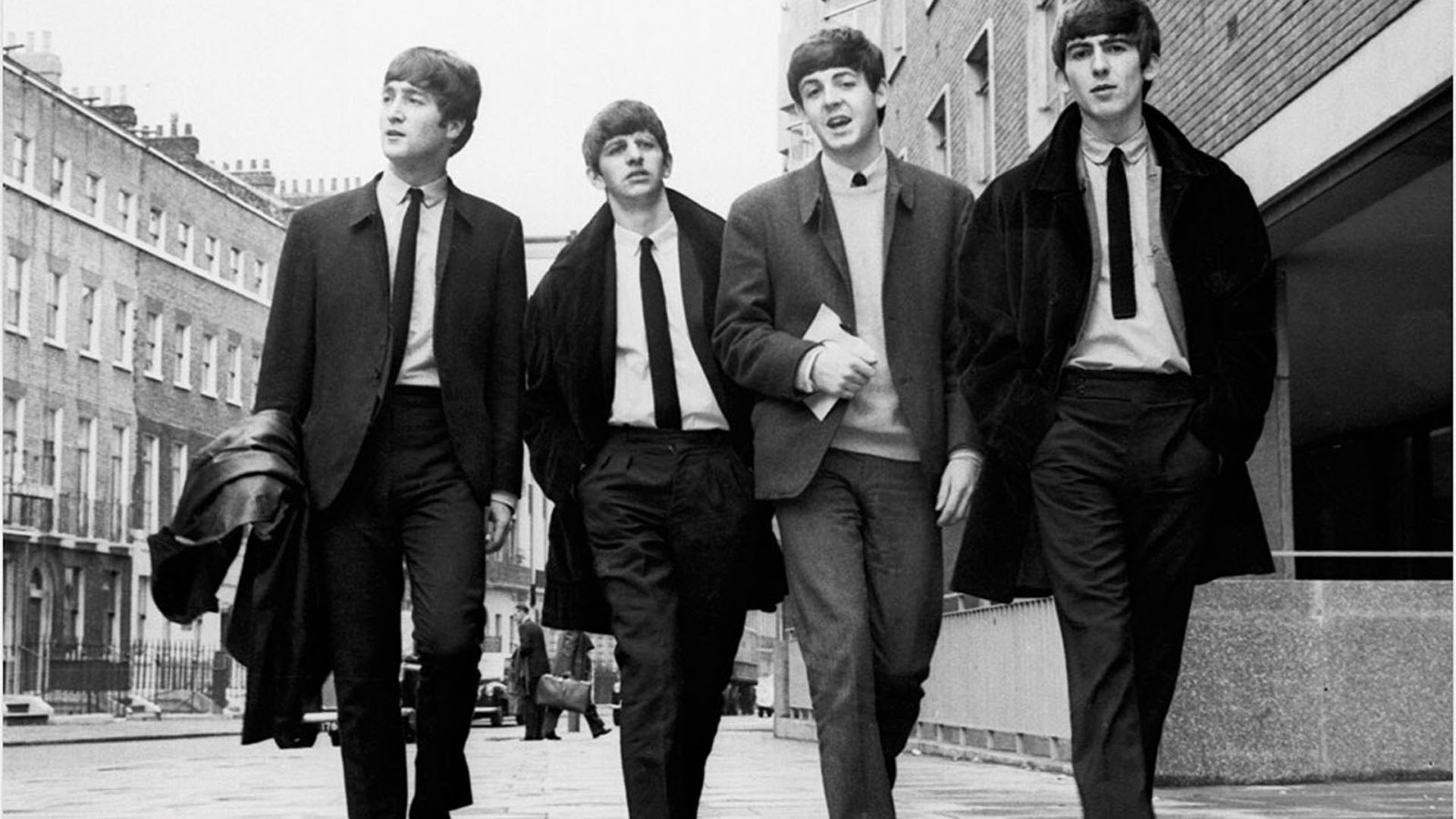 Beatles
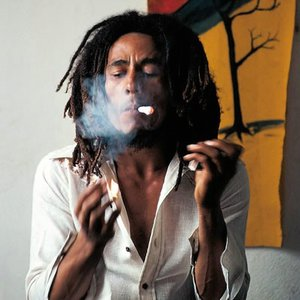 Bob Marley
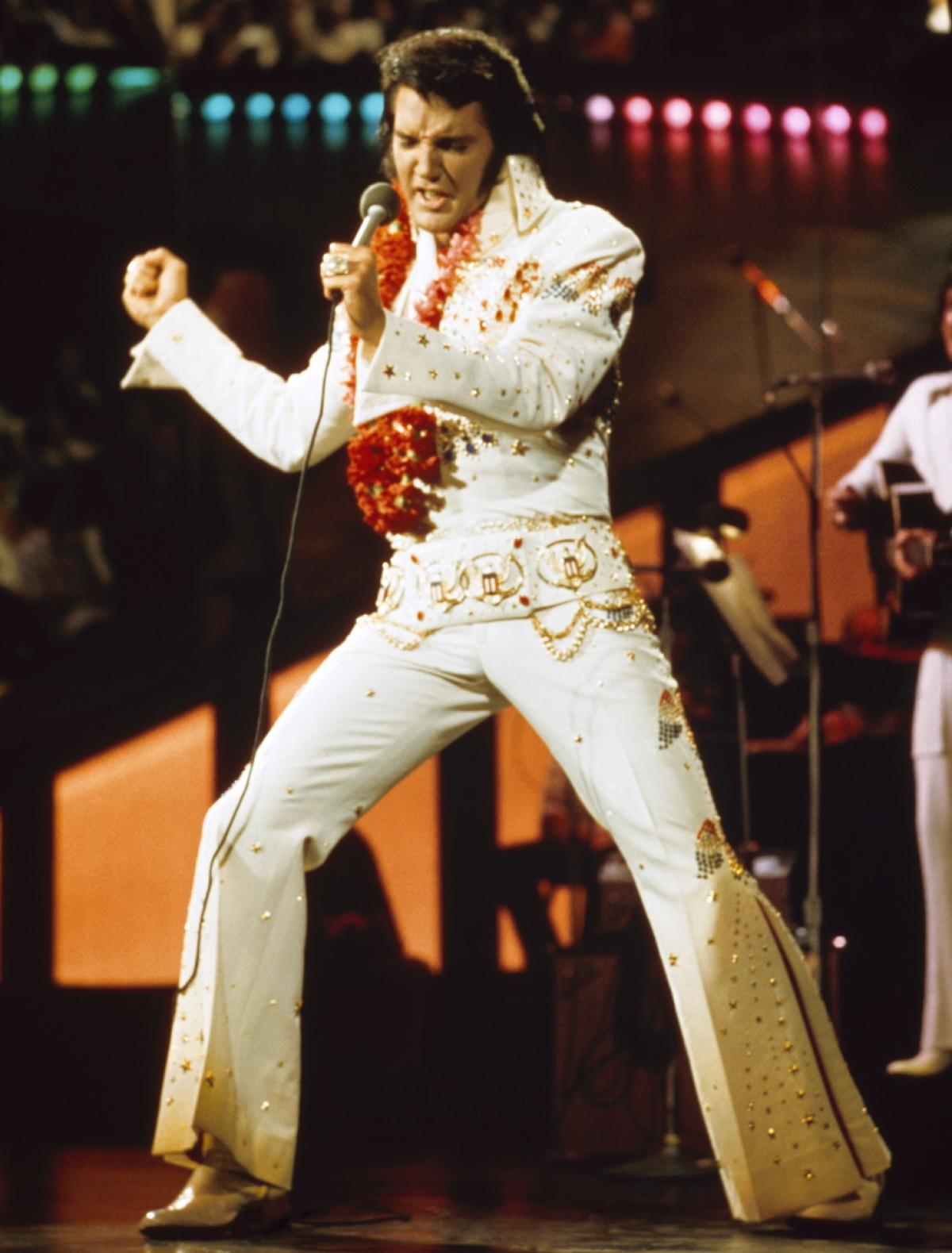 Elvis
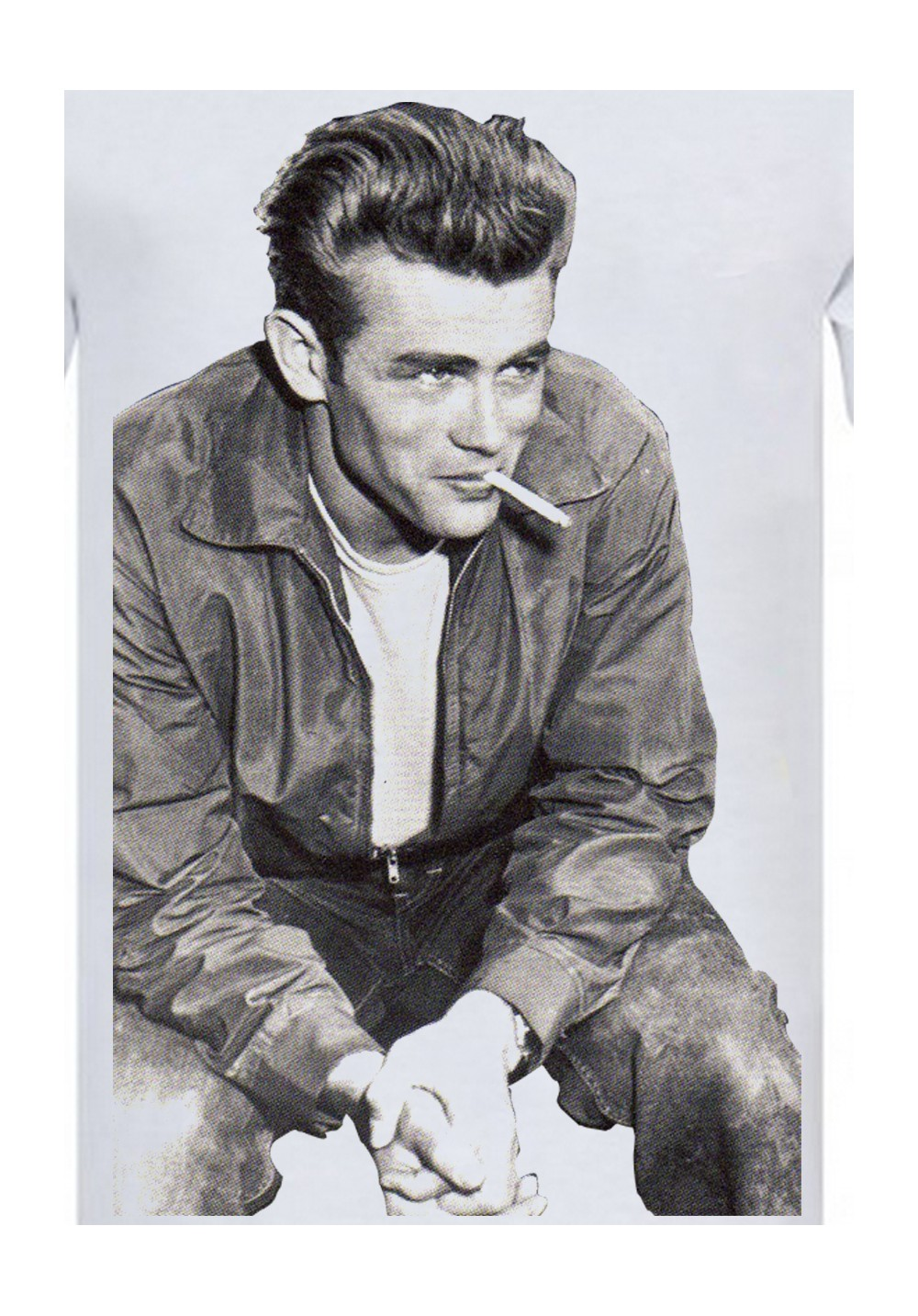 James Dean
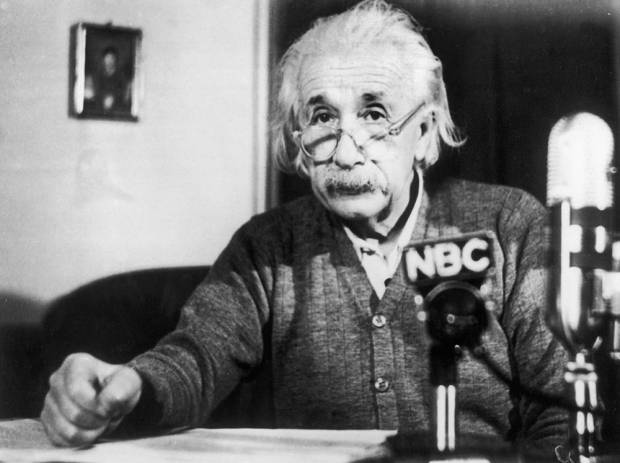 Albert Einstein
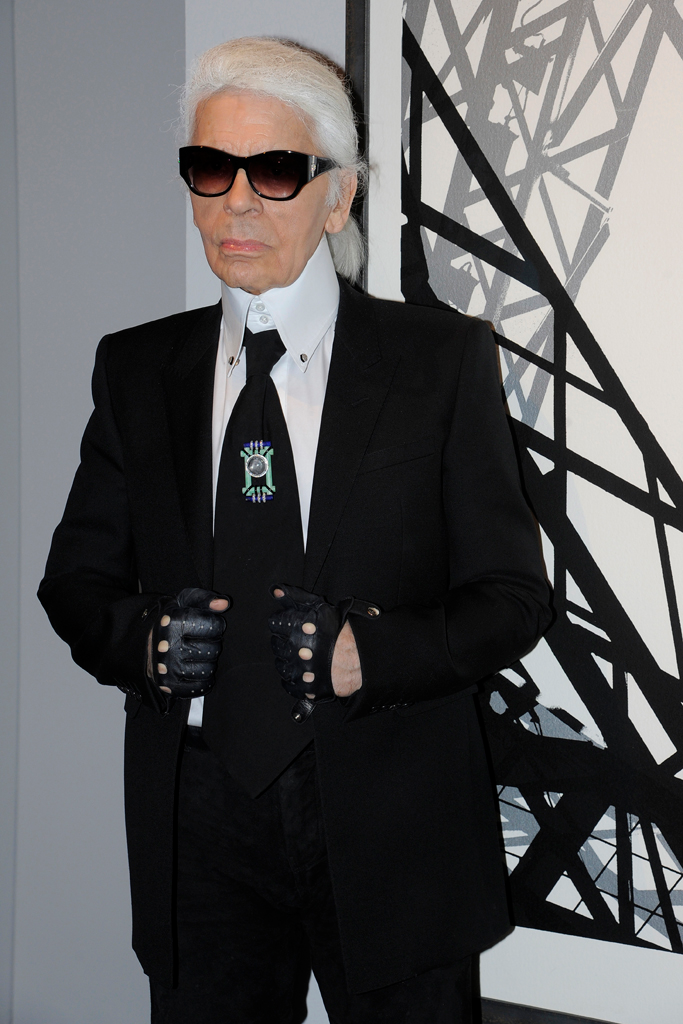 Karl Lagerfeld
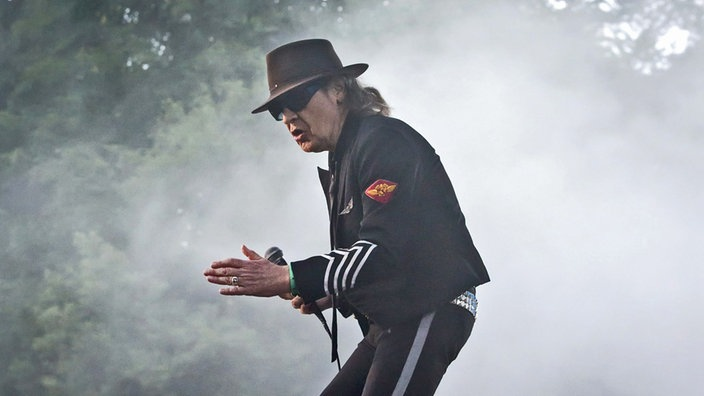 Udo Lindenberg
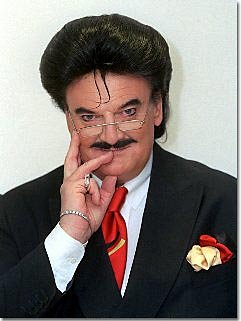 Rudolph
Moshammer
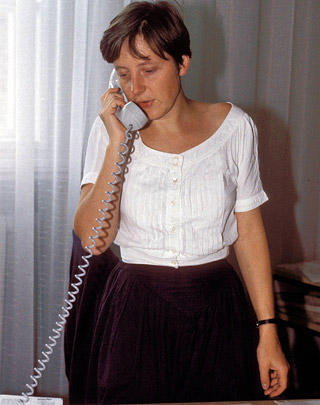 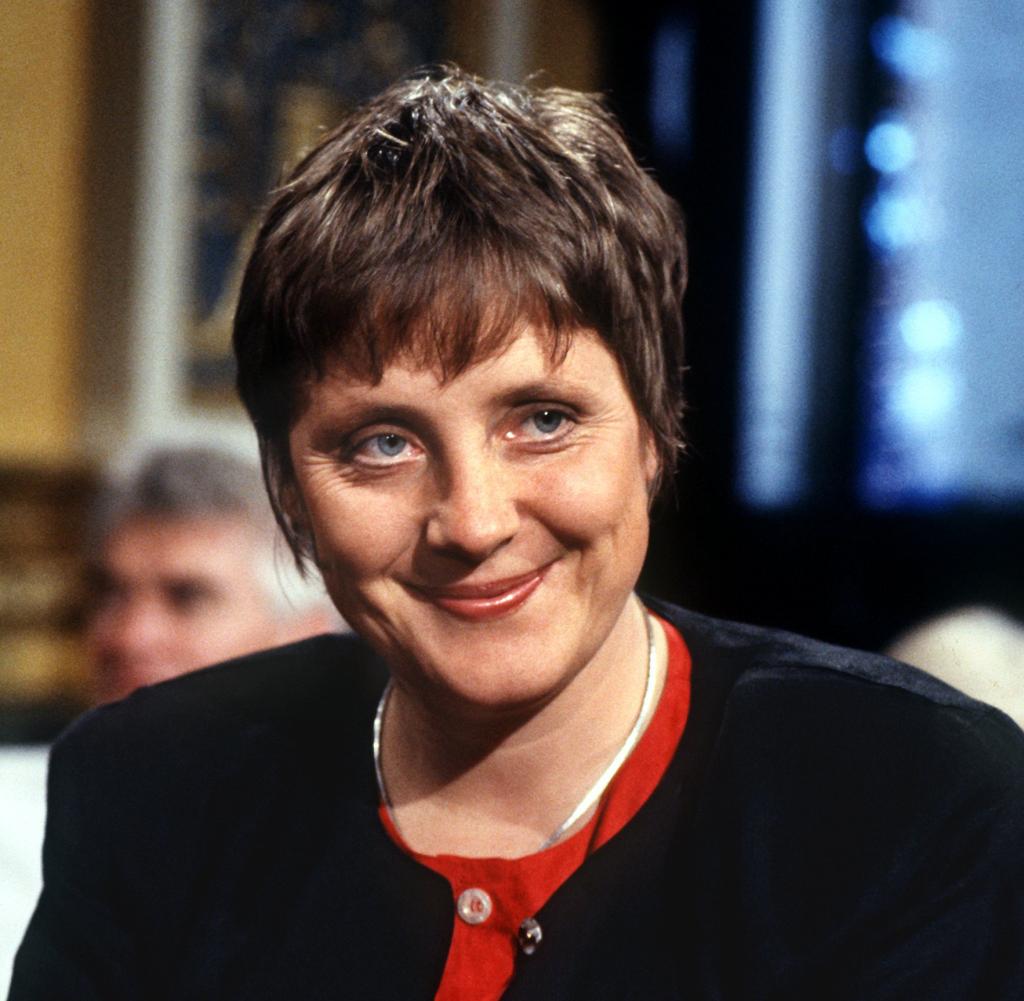 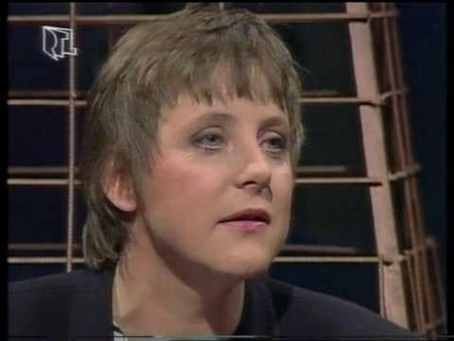 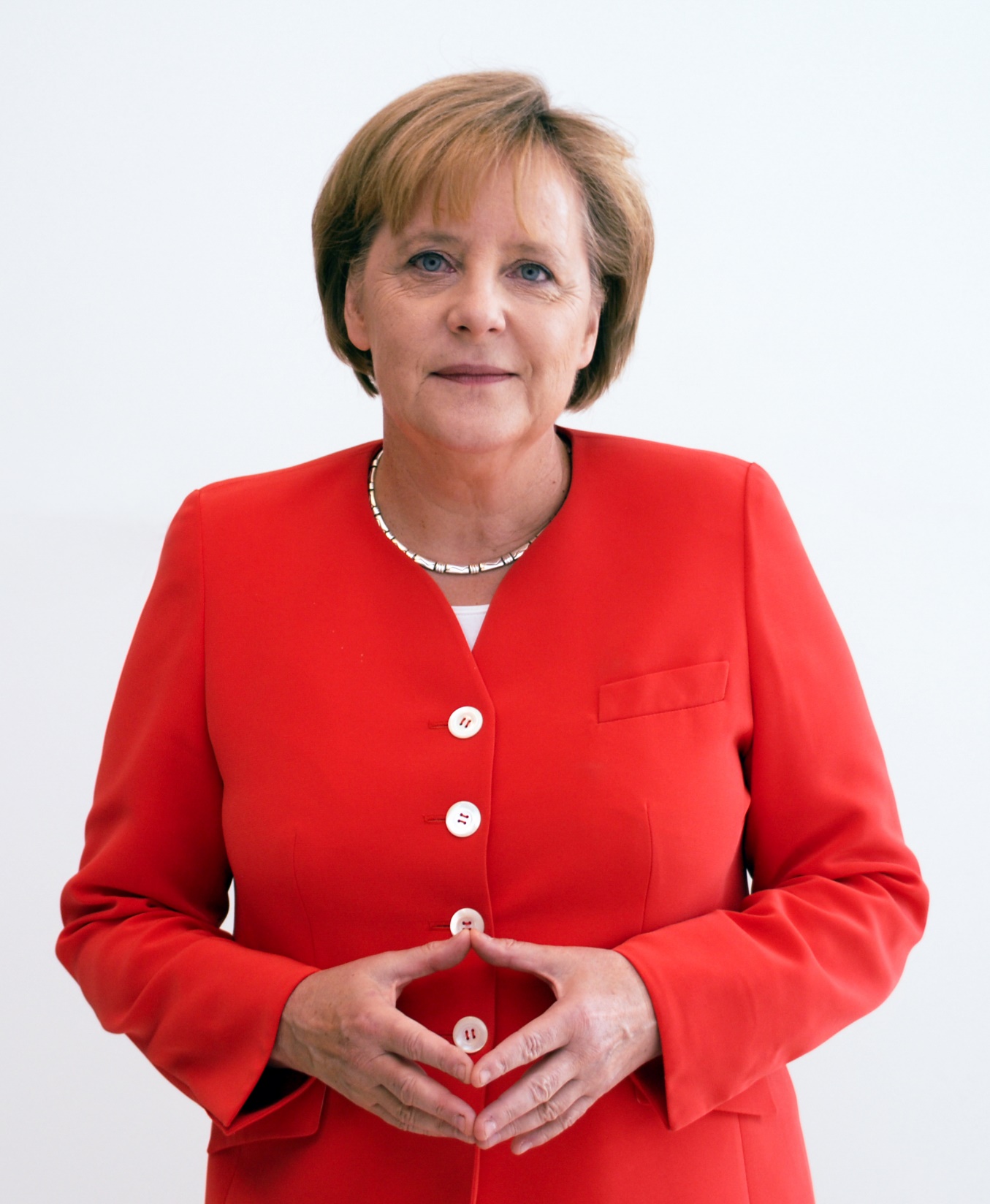 Angela
Merkel
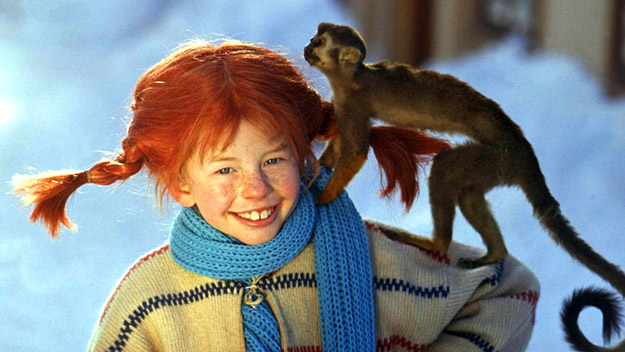 Pippi Langstrumpf
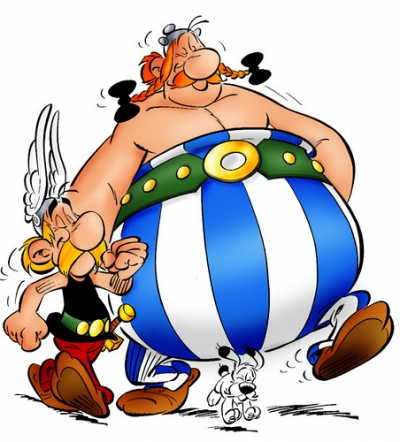 Asterix & Obelix
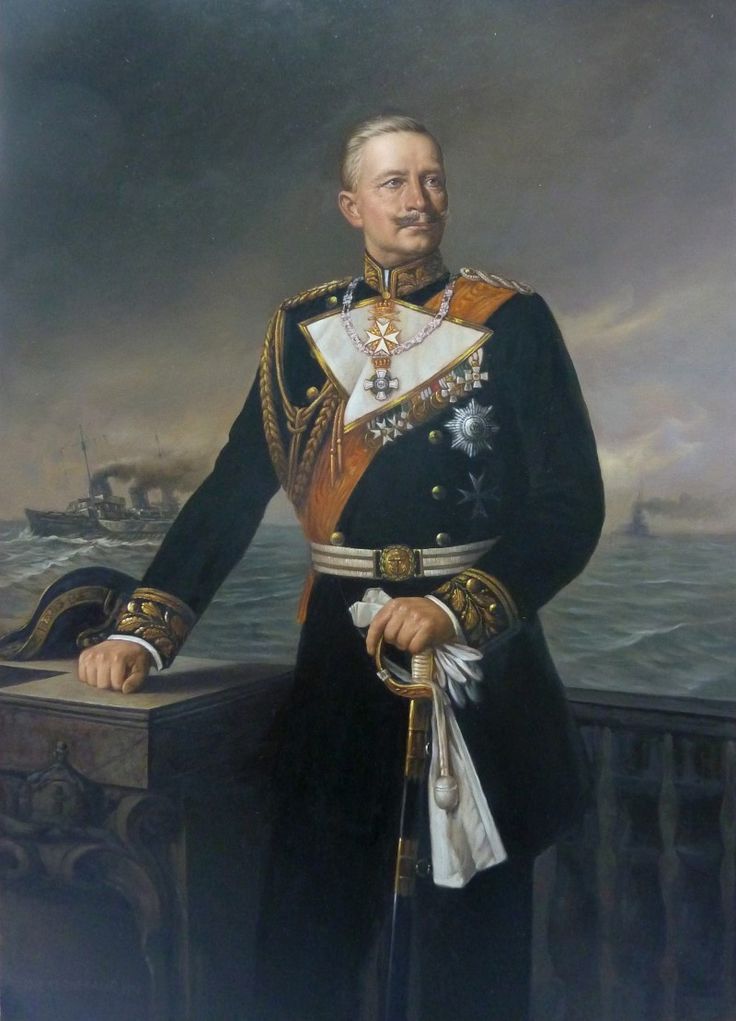 Kaiser
Wilhelm II
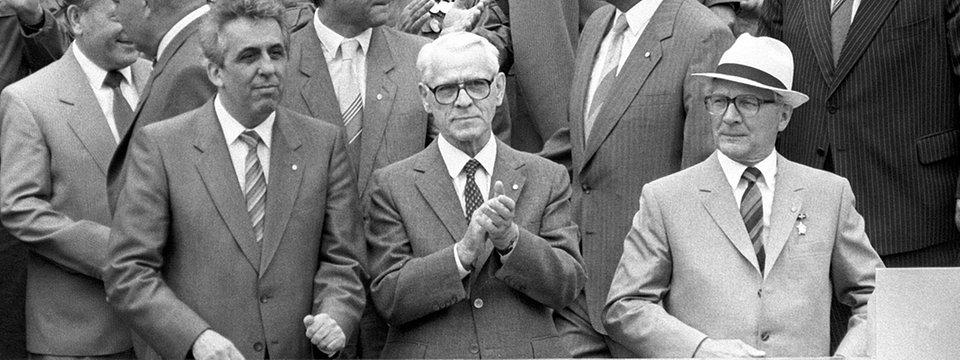 Erich Honecker
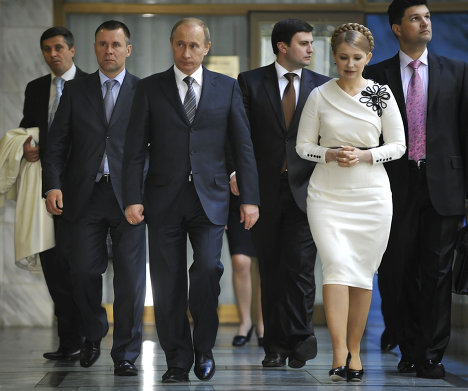 Julija Tymoschenko
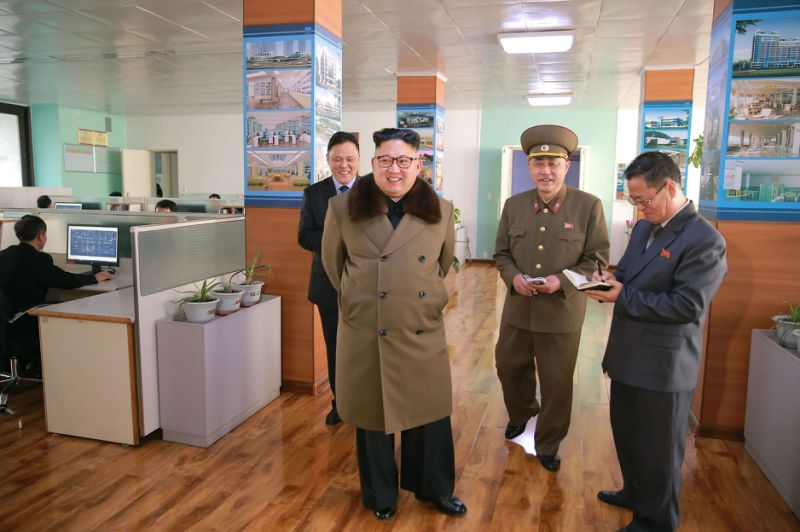 Kim Jong Un
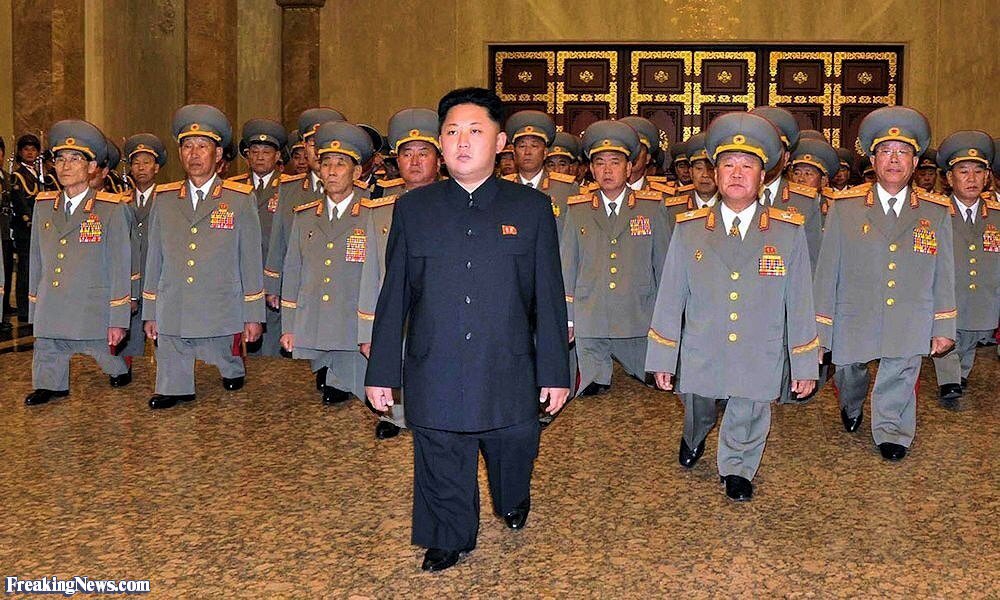 Fake!